Health Literacy  & NPS MedicineWise
Jemma Gonzalez, Consumer Engagement Lead
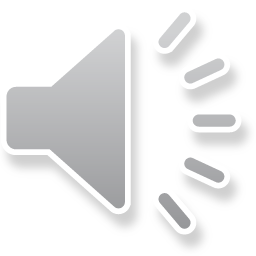 [Speaker Notes: Thanks Julie for that comprehensive introduction of health literacy and the two key tools that we have used within the audit project.

Good morning everyone (afternoon for our international viewers) and thanks for attending. 
I am joining you today from Cammeraigal land on the beautiful North Shore of Sydney.]
Gaps and opportunities
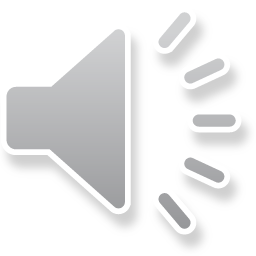 [Speaker Notes: The key take aways that emerged from their discussion identified gaps and opportunities in the following areas
Audience – this is an area where our targeted content is currently limited – and therefore represents a great opportunity to shape information to meet the needs of more groups. However, will need to do some additional work to understand areas of greatest need (to better utilize limited resources) and also information preferences (e.g., how it is presented)  
For key audience groups with specific cultural needs, it is important for us to strengthen existing relationships with relevant stakeholders.
And obviously we need to understand our role in the information space for other groups –
So, we are going to park audience gaps as a topic that will require more planning and thought internally as well as externally – to make sure we get it right. 

HL indicators – It was very clear from our mapping exercise that there are some indicators that need better representation within our materials. Obviously, it is not as simple as writing content so that all indicators are met. – Relevance to the topic and to the audiences likely to read the material are important so we have put some time aside today to get your thoughts on this - Jemma will go into this some more shortly.

Diversity – visual representation of diversity needs to be more evident – that can help encourage engagement and reinforce that health information is a human right for everyone. Also need to think about having information available to audiences with different abilities – even beyond the accessibility criteria we currently meet (e.g. those with different cognitive/intellectual abilities)

Timing – this came up in both group conversations, so it is worth mentioning. And I think it ties well into gaps and opportunities – when are people needing information, and when are people accessing our information. After surgery or a significant diagnosis people can be very unwell and vulnerable and not able to take in a lot of information. There is a real opportunity to explore different formats, better headings, better use of images and graphics to give prompts to people or get short sharp useful medicines and health information across. That might be something for people to think about during our activities today.]
Card Stacks – actionability
Item 20: Clearly identify at least one action the user can take
Item 21: Address the user directly when describing actions

Item 22: Break down actions into manageable, explicit steps

Item 23: Provide a tangible tool whenever it could help the user take action
Item 26: Use visual aids whenever they could make it easier to act on the instructions

Item 24: Provide simple instructions or examples of how to perform calculations
Item 25: Explain how to use the charts, graphs, tables, or diagrams to take actions
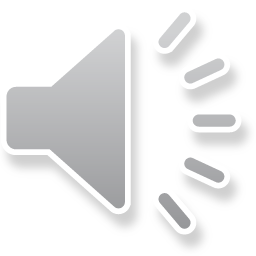 Card Stacks – Visual aids
Item 18: Illustrations and photographs that are clear and uncluttered
Item 16: Images/ illustration/ tables usually reinforce rather than distract from the content
Item 17: has clear title and caption(s)

Item: 19: Use simple tables with short and clear row and column headings

Item 15: Use visual aids whenever they could make content more easily understood
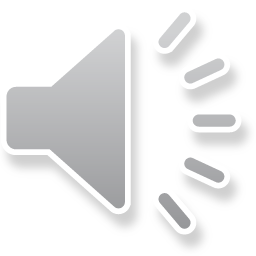 Recommendations
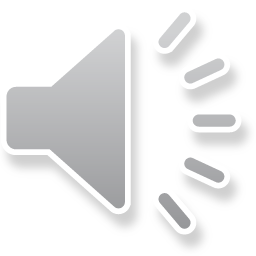 Implementing Recommendations
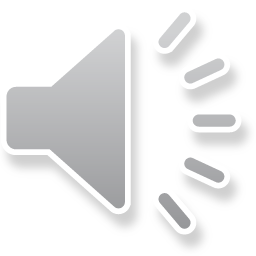 [Speaker Notes: So how are NPS MedicineWise filling these gaps and improving their health literacy scores? They are initially focusing on 4 main actions:

1. NPS MedicineWise is working to address health literacy gaps within their existing programs and working with consumers and community organisations to scope the best way to meet the needs of vulnerable communities. 
2. Secondly, they are focusing on updating 10 of the card stacks that performed most poorly. They have been working with consumers to develop practical tools and visual aids - and identify what other information on medicines literacy is needed. They are also focusing on using a greater diversity of images in their work. 
3. They are making content easier to read and act on by systematically using the SHeLL editor and the PEMAT tool when updating old content or creating new content. 
4. As with introducing any new system, process or tool, staff need to be trained on how to use them accurately and effectively. So NPS MedicineWise has started to provide comprehensive training across the organisation on both the SHeLL editor and PEMAT.]